Meter la Pata o presentación de la obra de Gonzalo Díaz en Chile Vive, Madrid 1987 (GD-D-00061)
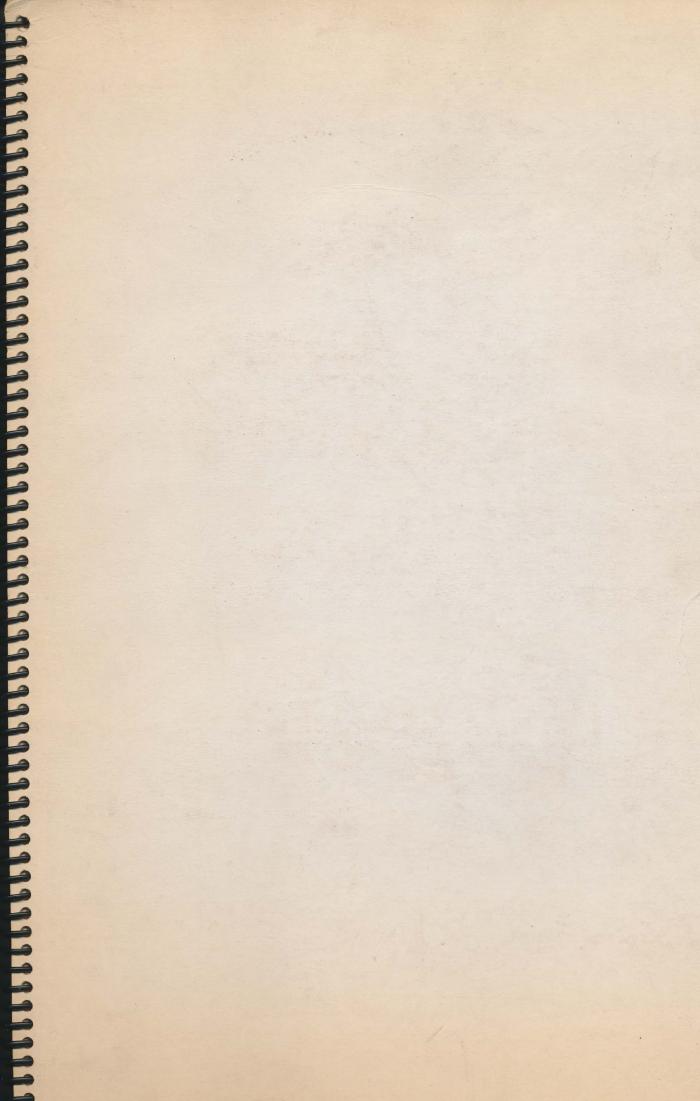